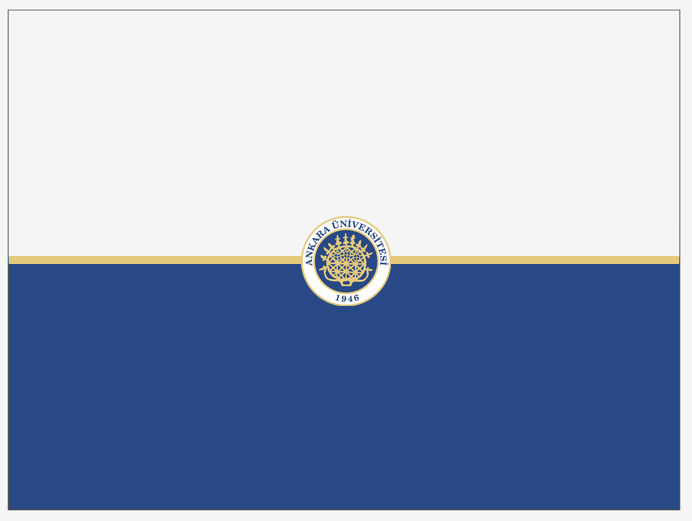 ARAMA KURTARMA DERSİÜNİTE 6: Enkazda Çalışma ve Enkazın 
                Değerlendirilmesi
Öğr. Gör. Murat GÖROĞLU
mgoroglu@ankara.edu.tr
Güz 2020 ·  SINIF · GÜN · SAAT - SAAT                                                                                                                                                                            Beypazarı Meslek Yüksekokulu
Enkazda Çalışma ve Enkazın Değerlendirilmesi
ENKAZDA ÇALIŞMA 

 

Enkazda çalışırken personel mutlaka enkaz için belirlenen standart kıyafet,  (elbise, baret, eldiven, gözlük gibi) giymelidir. 


Personel daha önceden tetanosa karşı aşılanmalıdır. 


Enkazdan sarkan parçalar takozlarla desteklenmeli ve çalışmalarda destekler kullanılarak, demir uçları  derin kesilip, geriye doğru eğilmelidir.
Arama Kurtarma Dersi – Öğr. Gör. Murat GÖROĞLU
Enkazda Çalışma ve Enkazın Değerlendirilmesi
Elektrik telleri, gaz ve su tesisatları  ile ilgili tedbirler alınmalıdır.

 Gaz kaçaklarının çıkaracağı yangınlar da  düşünülerek enkaza ateş veya sigara ile kimse yaklaştırılmamalıdır.


 Personel arasında malzeme kullanımı  açısından iş bölümü yapılmalıdır.

 Enkaz başında personel ile kesinlikle  tartışma yapılmamalı, bir canlıya   ulaşıldığında ekip lideri işaretle uyarılmalıdır.
Arama Kurtarma Dersi – Öğr. Gör. Murat GÖROĞLU
Enkazda Çalışma ve Enkazın Değerlendirilmesi
Ekip lideri ekip personelini zaman zaman  dinlendirmelidir.
 8 saatten fazla bir enkazda çalışmamalı.



 Kurtarma çalışmaları sırasında, enkaz altındaki kişiye çalışmalar hakkında bilgi aktarıp, ona güven  ve moral verilmelidir.
Arama Kurtarma Dersi – Öğr. Gör. Murat GÖROĞLU
Enkazda Çalışma ve Enkazın Değerlendirilmesi
ENKAZIN DESTEKLENMESİ VE EMNİYETE ALMA
DESTEK MALZEMELERİ

Arama–kurtarma çalışması yaparken çalışan   personelin, malzemenin, yaralının emniyetini sağlamak ve enkaz içerisinde güvenli çalışabilmek için kaldırılan ağır kütlelerin, kaldırıldıktan sonra emniyete alınmasını, kontrolümüzden çıkıp yıkılmasını önlemek amacıyla kullanılan malzemelere “destek malzemeleri” denir.
Arama Kurtarma Dersi – Öğr. Gör. Murat GÖROĞLU
DESTEK MALZEMELERİ
Enkazda Çalışma ve Enkazın Değerlendirilmesi
1- Emprovize  (doğaçlama )destek malzemeleri
2- Hazır destek malzemeleri
A) Plastik ve poliüretan  destek malzemeleri
B) Mekanik destek malzemeleri
C) Hidrolik destek malzemeleri
D) Krikolar (yardımcı destek malzemeleri)
Arama Kurtarma Dersi – Öğr. Gör. Murat GÖROĞLU
Enkazda Çalışma ve Enkazın Değerlendirilmesi
1- EMPROVİZE DESTEK MALZEMELERİ: 

	Enkaz arasında çalışırken yıkılmaya meyilli açık pencere ve kapıların desteklenmesi, emniyete alınması gerekir. Bunun için çeşitli usuller kullanılır.

      Yalnız kenarları yıkılmaya meyilli aralıkları, her iki tarafına bir takoz konularak her iki takoza dik başka bir takoz ile sıkıştırmak sureti ile emniyete alınmasından ibarettir. 

Bu şekilde sıkıştırılan yan duvarlar Bir süre daha yıkılmazlar,
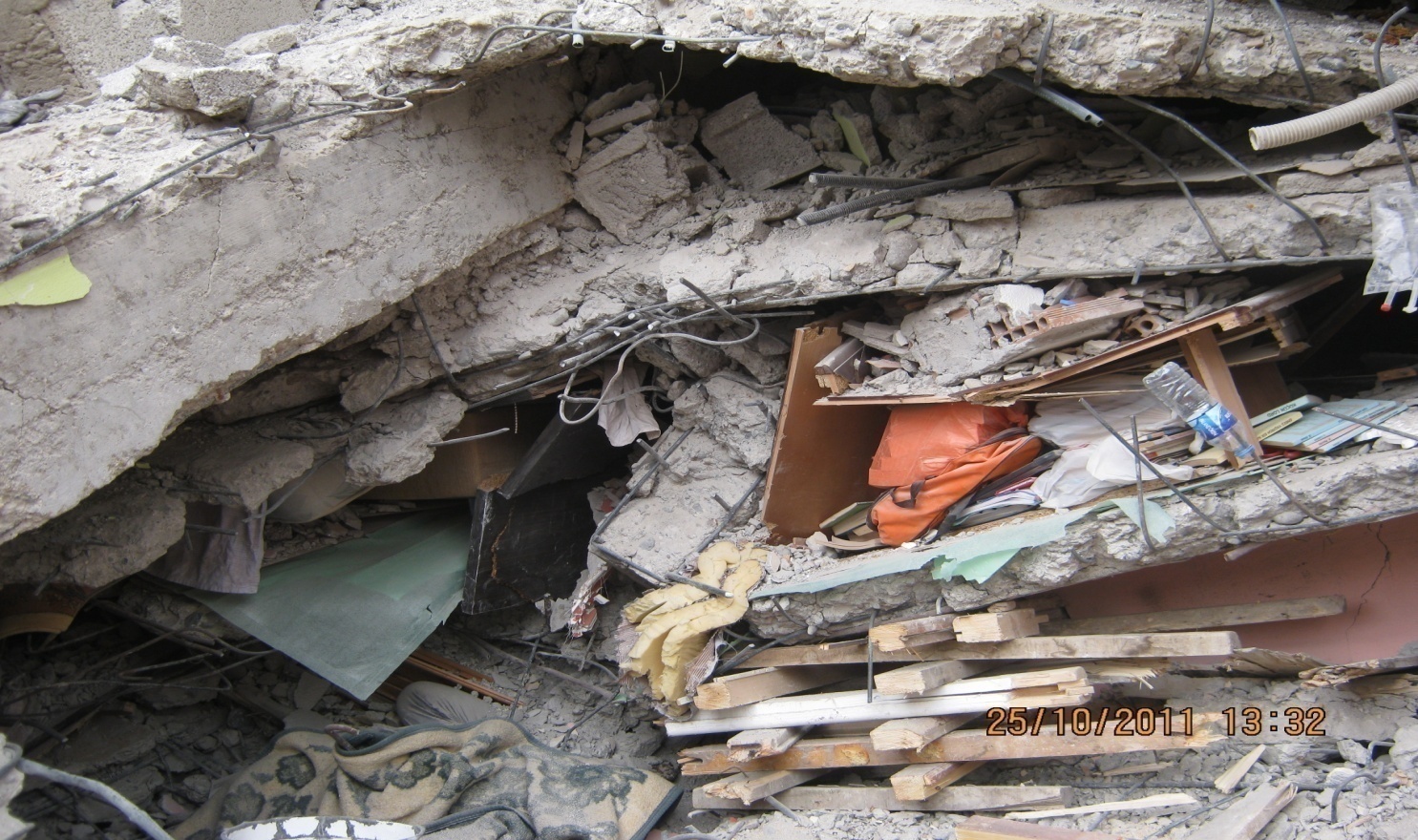 Arama Kurtarma Dersi – Öğr. Gör. Murat GÖROĞLU
Enkazda Çalışma ve Enkazın Değerlendirilmesi
Desteklerde bazen yatay ve dikey takviyelerin kamalar ile sıkıştırılması gerekecektir. Bu şekilde kama takviyeleri
	
Konulduğu zaman tek kama kullanılmamalıdır. Daima çift kama ile sıkıştırılmalıdır. Desteklerin bazen hem üstten hem de yanlardan kamalarla sıkıştırılıp takviye edilmesi gelebilir.
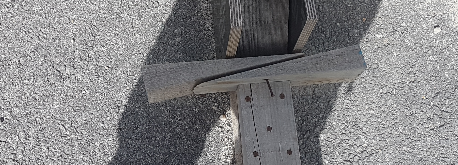 Arama Kurtarma Dersi – Öğr. Gör. Murat GÖROĞLU
Enkazda Çalışma ve Enkazın Değerlendirilmesi
DOMUZ DAMI

	10x10'luk 50-60 CM. Uzunluğunda meşe, kayın gibi kalaslardan yapılır. Yuvarlak kalaslar kullanılmaz. Kolon, kiriş ve tavan gibi büyük yükleri taşır. Girişten itibaren 1,5 m. aralıklarla yapmak uygundur. En üstü 5'li elemanla düzenlemek taşıma kapasitesini artırır.
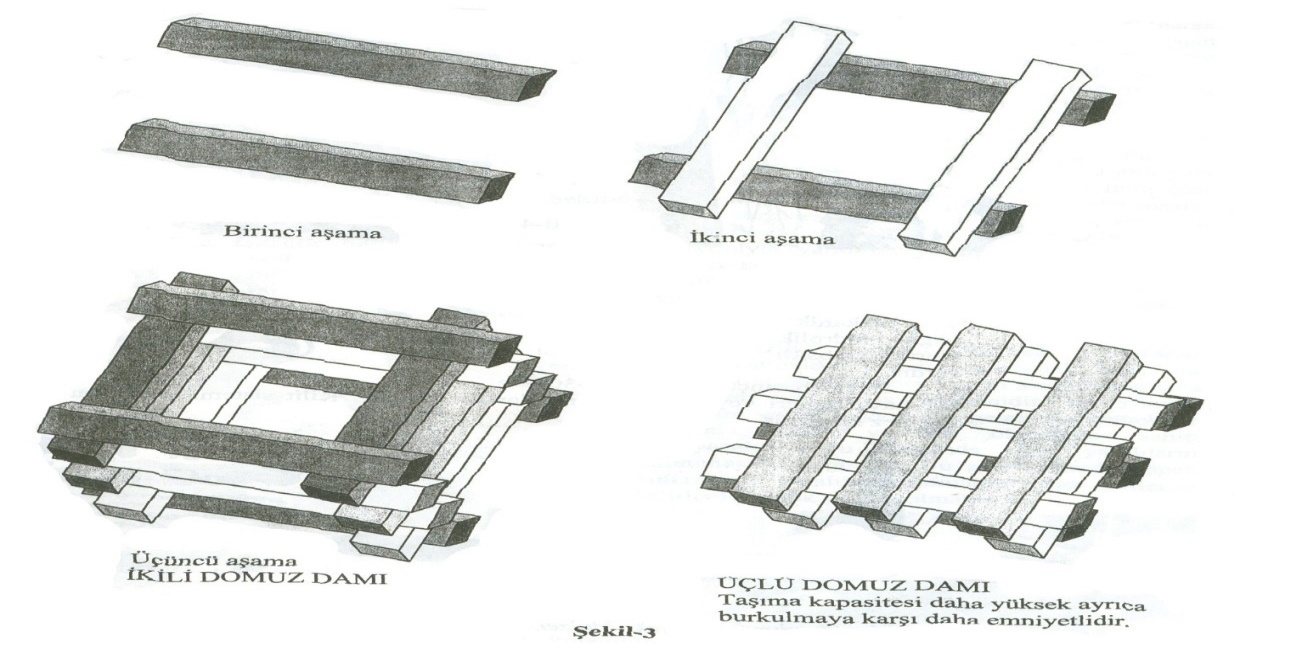 Arama Kurtarma Dersi – Öğr. Gör. Murat GÖROĞLU
Enkazda Çalışma ve Enkazın Değerlendirilmesi
2- HAZIR DESTEK MALZEMELERİ:
      


PLASTİK VE POLİÜRETAN MALZEME

Sert sağlam plastikten yapılmış, gaz yağı tenekeleri gibi değişik ebatlarda ve portatif olurlar. Bunlar dik ve yan kullanabilirler. 40-50 ton taşıma kapasiteleri vardır.
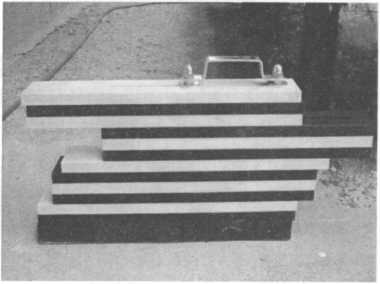 Arama Kurtarma Dersi – Öğr. Gör. Murat GÖROĞLU
Enkazda Çalışma ve Enkazın Değerlendirilmesi
B) MEKANİK DESTEKLER
Metalden yapılmış destek malzemeleridir. Boru şeklindedir. İçinde vida gibi dişleri vardır. 

Üzerinde dişleri olan başka bir parça içine girer. Birbirlerine yuvalanırlar, bir kolla yükseltilirler.
 Destek yere uyum sağlaması için üst kafa oynar. Kaymaz, çıkmaz ve uçları tırtırlıdır.  60 cm.‘den   1 m.‘ye kadar yükseltilirler.
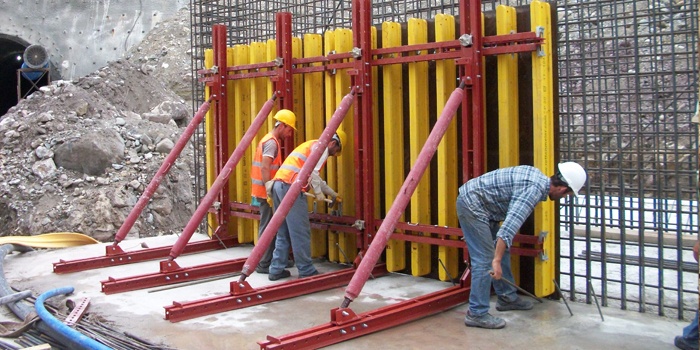 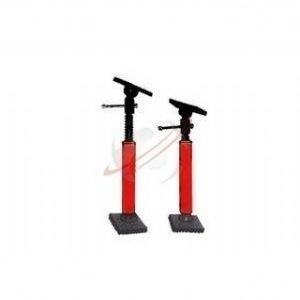 Arama Kurtarma Dersi – Öğr. Gör. Murat GÖROĞLU
Enkazda Çalışma ve Enkazın Değerlendirilmesi
C) HİDROLİK DESTEKLER  


Yağ basıncı ve hava ile çalışırlar. Mekanik destek şeklinde ve yağın hidrolik gücü ile çalışırlar. Hava basıncı ile çalışan, 200 – 300 bar hava tüpleri veya uygun pompalar ile kaldırılan, kilit sistemi sayesinde düşmeyen düzeneklerdir.
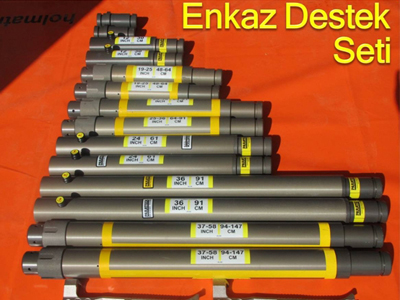 Arama Kurtarma Dersi – Öğr. Gör. Murat GÖROĞLU
Enkazda Çalışma ve Enkazın Değerlendirilmesi
D) KRİKOLAR
Çeşitli kurtarma faaliyetleri sırasında ağır ve büyük yüklerin kaldırılması için kullanılan kaldıraçlardır. Üç çeşit kriko vardır.

1- mekanik kriko  ( uzun bir kol ile çalışır.)
2- hidrolik kriko ( pompalar ile çalışır.)
3- vidalı kriko (burgu esasına göre çalışır.)
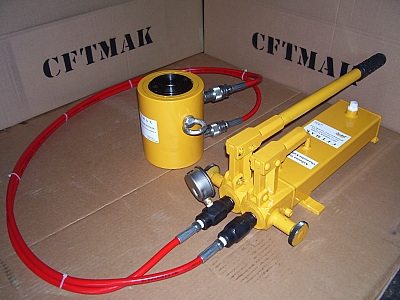 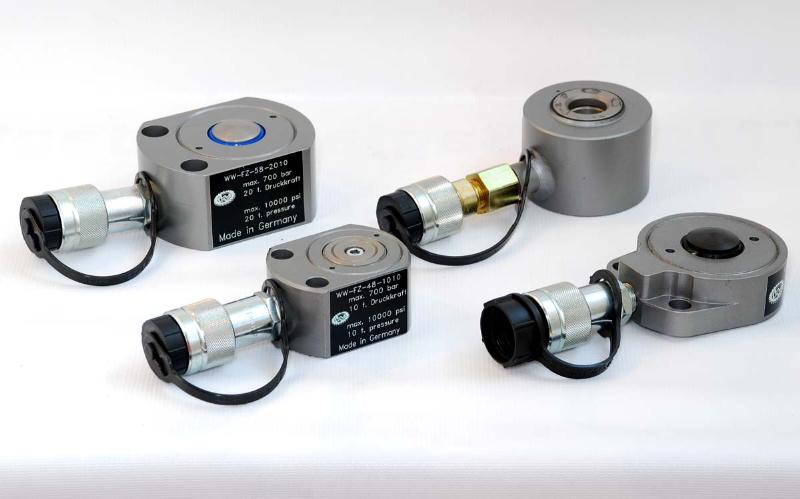 Arama Kurtarma Dersi – Öğr. Gör. Murat GÖROĞLU
Enkazda Çalışma ve Enkazın Değerlendirilmesi
DESTEKLEME ÖRNEK
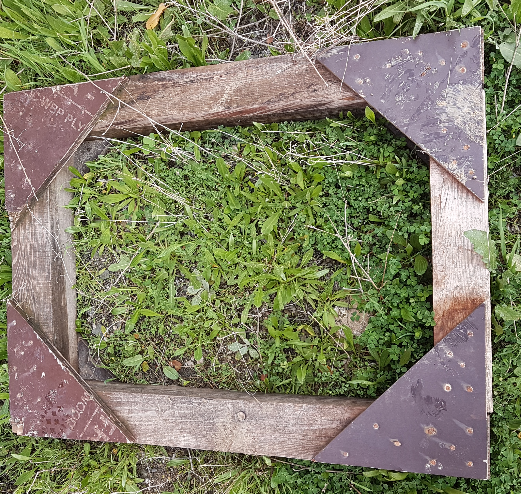 Arama Kurtarma Dersi – Öğr. Gör. Murat GÖROĞLU
Enkazda Çalışma ve Enkazın Değerlendirilmesi
DESTEKLEME ÖRNEK
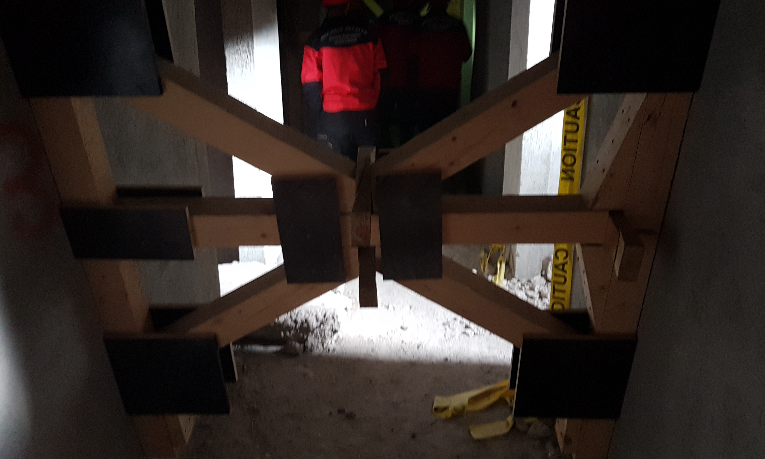 Arama Kurtarma Dersi – Öğr. Gör. Murat GÖROĞLU
Enkazda Çalışma ve Enkazın Değerlendirilmesi
DESTEKLEME ÖRNEK
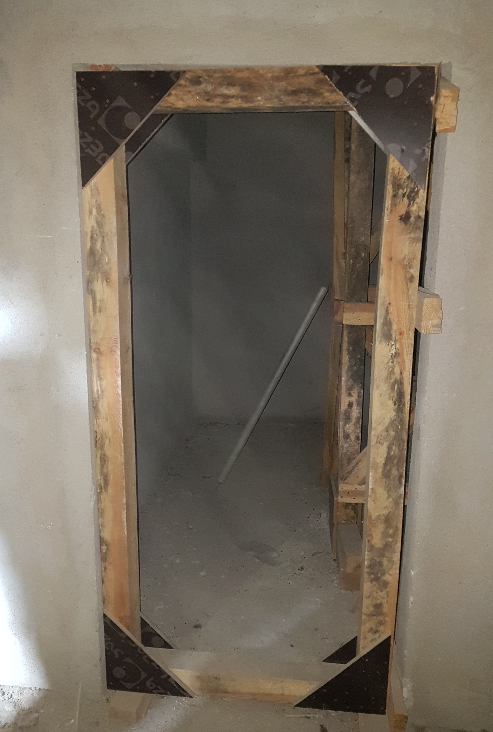 Arama Kurtarma Dersi – Öğr. Gör. Murat GÖROĞLU
Enkazda Çalışma ve Enkazın Değerlendirilmesi
DESTEKLEME ÖRNEK
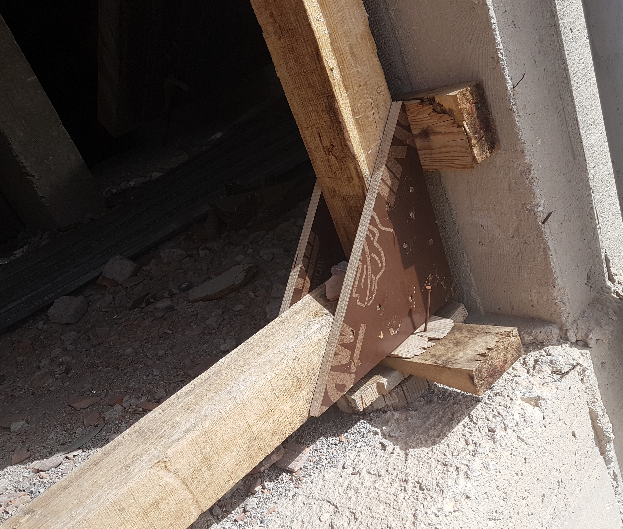 Arama Kurtarma Dersi – Öğr. Gör. Murat GÖROĞLU
Enkazda Çalışma ve Enkazın Değerlendirilmesi
DESTEKLEME ÖRNEK
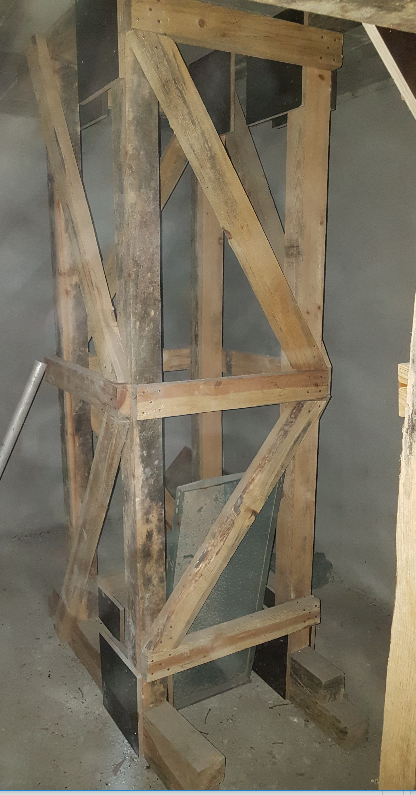 Arama Kurtarma Dersi – Öğr. Gör. Murat GÖROĞLU
Enkazda Çalışma ve Enkazın Değerlendirilmesi
DESTEKLEME ÖRNEK
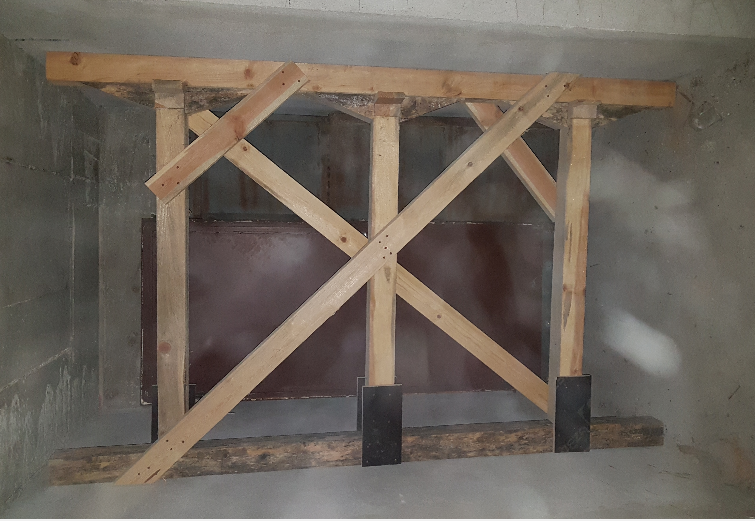 Arama Kurtarma Dersi – Öğr. Gör. Murat GÖROĞLU
Enkazda Çalışma ve Enkazın Değerlendirilmesi
DESTEKLEME ÖRNEK
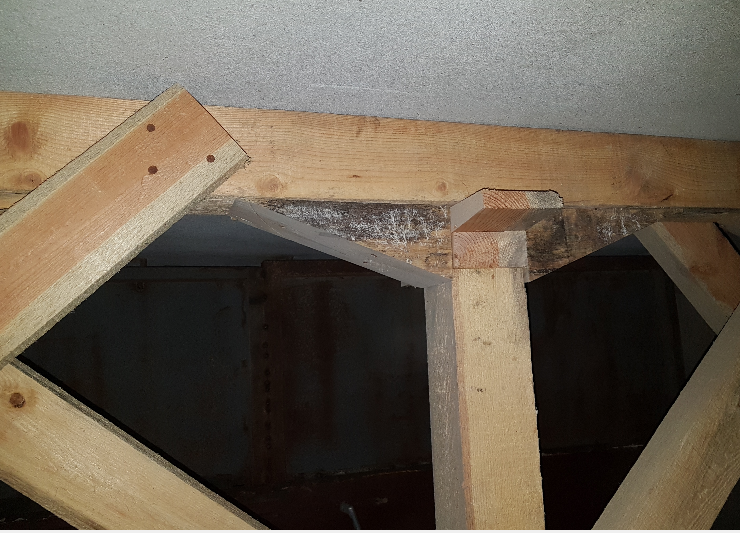 Arama Kurtarma Dersi – Öğr. Gör. Murat GÖROĞLU
Enkazda Çalışma ve Enkazın Değerlendirilmesi
DESTEKLEME ÖRNEK
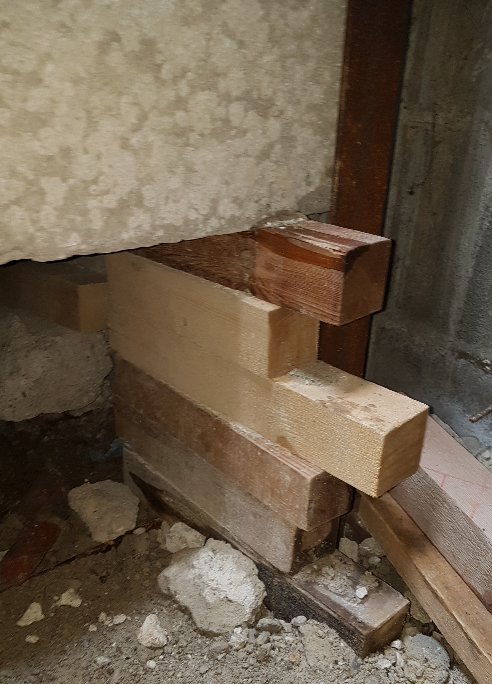 Arama Kurtarma Dersi – Öğr. Gör. Murat GÖROĞLU
Enkazda Çalışma ve Enkazın Değerlendirilmesi
DESTEKLEME ÖRNEK
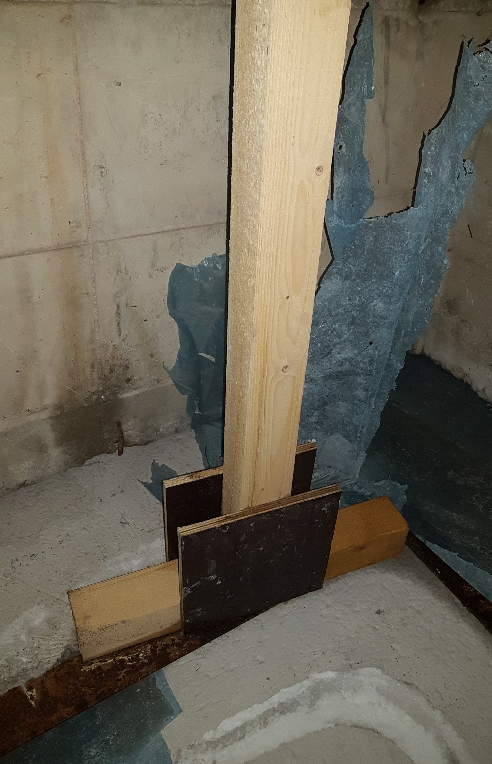 Arama Kurtarma Dersi – Öğr. Gör. Murat GÖROĞLU
Enkazda Çalışma ve Enkazın Değerlendirilmesi
DESTEKLEME ÖRNEK
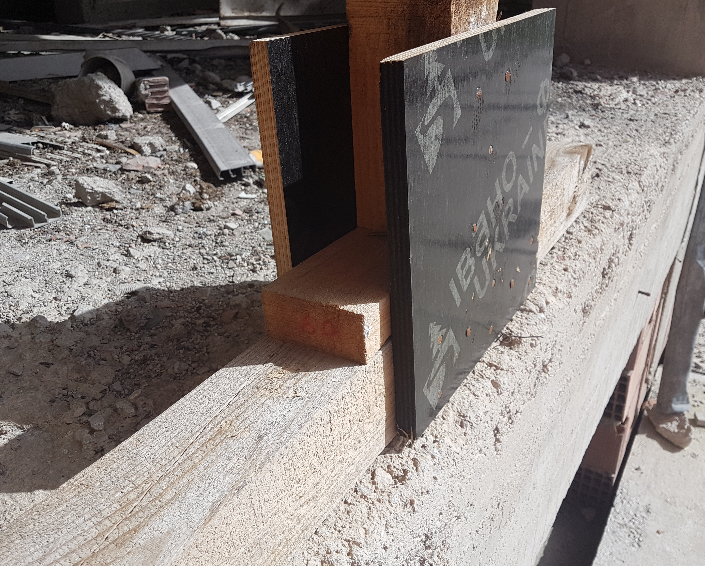 Arama Kurtarma Dersi – Öğr. Gör. Murat GÖROĞLU
Enkazda Çalışma ve Enkazın Değerlendirilmesi
DESTEKLEME ÖRNEK
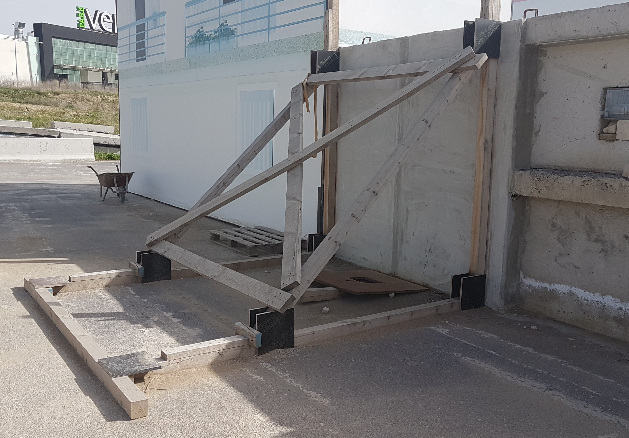 Arama Kurtarma Dersi – Öğr. Gör. Murat GÖROĞLU
Enkazda Çalışma ve Enkazın Değerlendirilmesi
DESTEKLEME ÖRNEK
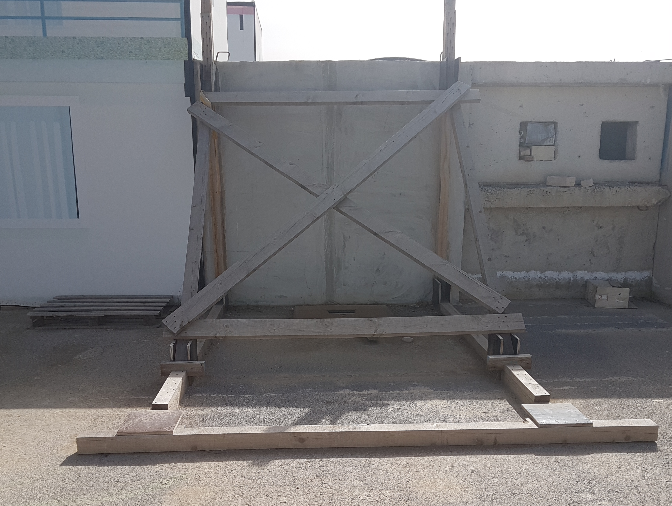 Arama Kurtarma Dersi – Öğr. Gör. Murat GÖROĞLU
Enkazda Çalışma ve Enkazın Değerlendirilmesi
DESTEKLEME ÖRNEK
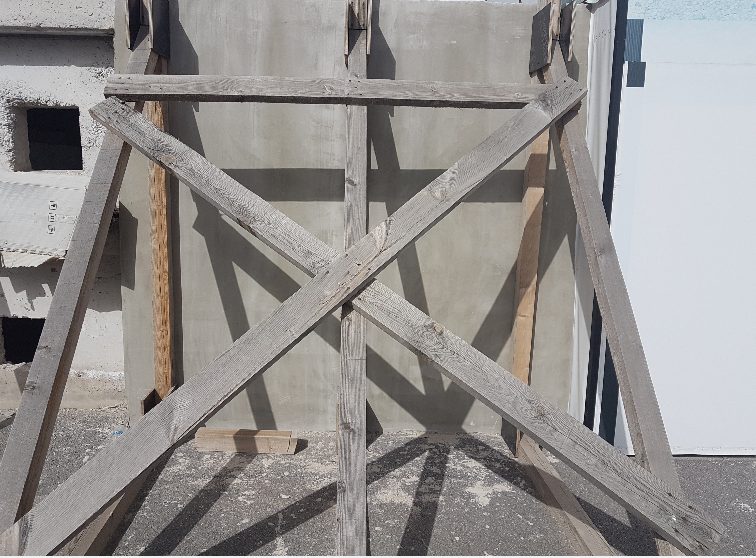 Arama Kurtarma Dersi – Öğr. Gör. Murat GÖROĞLU
Enkazda Çalışma ve Enkazın Değerlendirilmesi
DESTEKLEME ÖRNEK
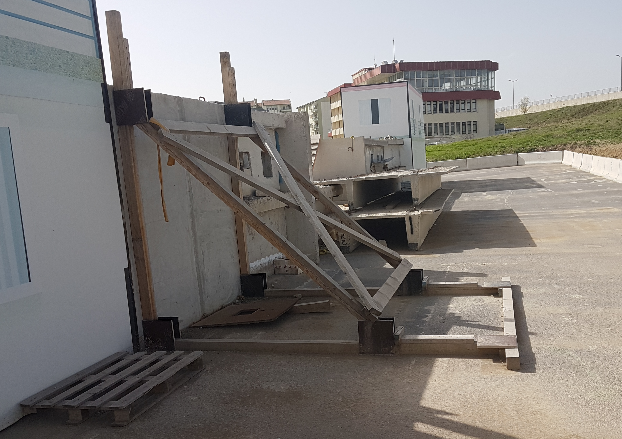 Arama Kurtarma Dersi – Öğr. Gör. Murat GÖROĞLU
Enkazda Çalışma ve Enkazın Değerlendirilmesi
DESTEKLEME ÖRNEK
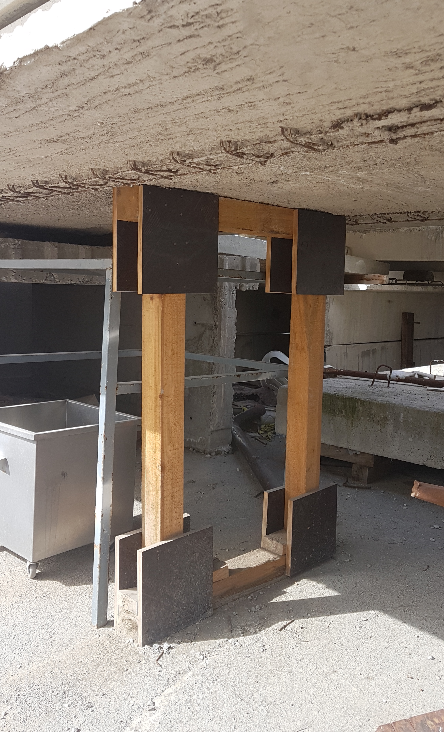 Arama Kurtarma Dersi – Öğr. Gör. Murat GÖROĞLU
Enkazda Çalışma ve Enkazın Değerlendirilmesi
DESTEKLEME ÖRNEK
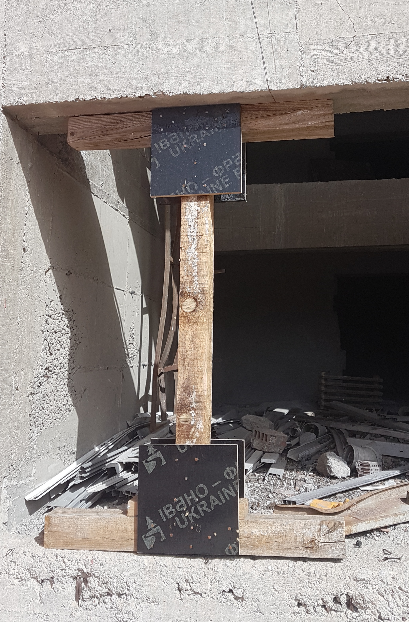 Arama Kurtarma Dersi – Öğr. Gör. Murat GÖROĞLU
Enkazda Çalışma ve Enkazın Değerlendirilmesi
Örnek blok kaldırma ve giriş
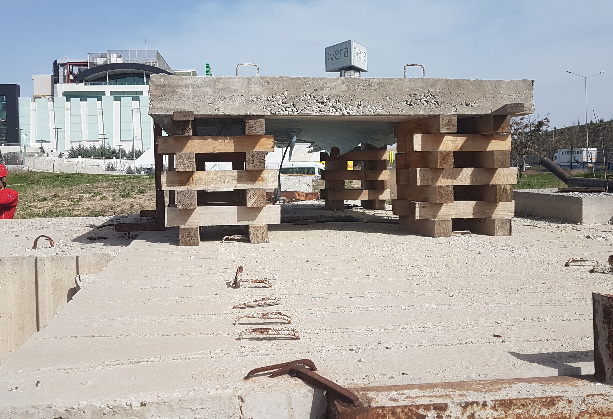 Arama Kurtarma Dersi – Öğr. Gör. Murat GÖROĞLU
Enkazda Çalışma ve Enkazın Değerlendirilmesi
Örnek blok kaldırma ve giriş
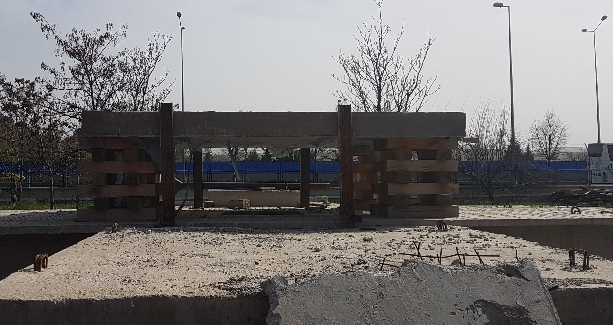 Arama Kurtarma Dersi – Öğr. Gör. Murat GÖROĞLU
Enkazda Çalışma ve Enkazın Değerlendirilmesi
Örnek blok kaldırma ve giriş
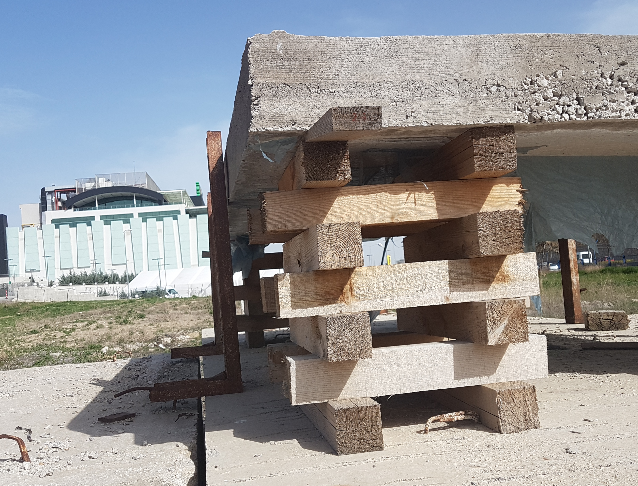 Arama Kurtarma Dersi – Öğr. Gör. Murat GÖROĞLU
Enkazda Çalışma ve Enkazın Değerlendirilmesi
Örnek blok kaldırma ve giriş
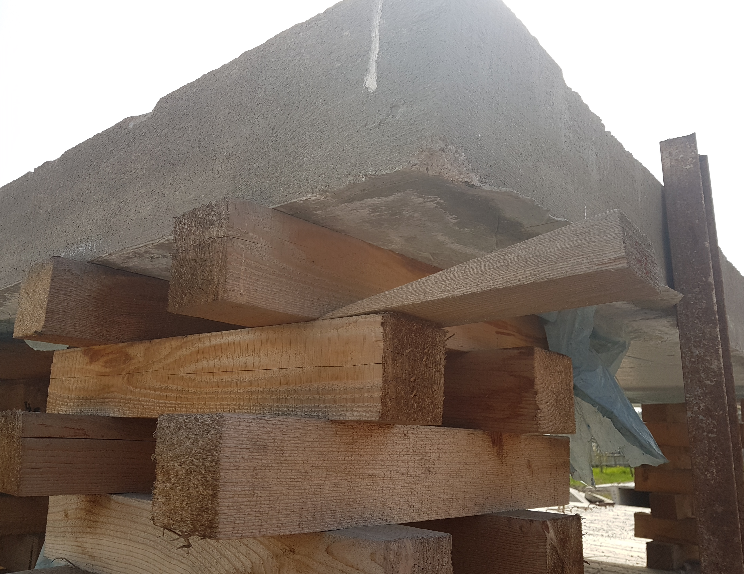 Arama Kurtarma Dersi – Öğr. Gör. Murat GÖROĞLU
Enkazda Çalışma ve Enkazın Değerlendirilmesi
BLOK KALDIRMADA METREKÜP HESAPLAMA
40 cm
2 m
5 m
Arama Kurtarma Dersi – Öğr. Gör. Murat GÖROĞLU
Enkazda Çalışma ve Enkazın Değerlendirilmesi
Ders Sonu

 İYİ HAFTALAR!
KAYNAK:AFAD
Arama Kurtarma Dersi – Öğr. Gör. Murat GÖROĞLU